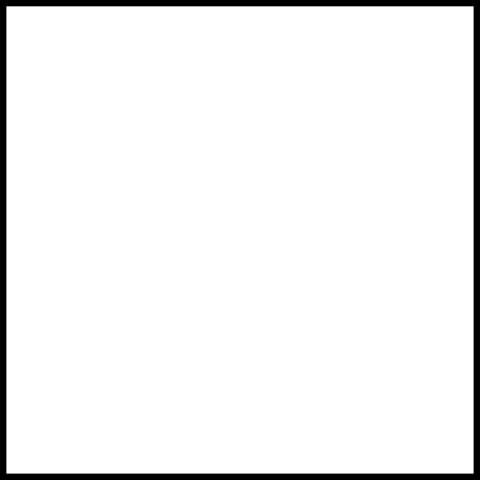 HOBIT Study 
Follow-up Interview Schedule
At 1 month
At 3 months
At 6 months
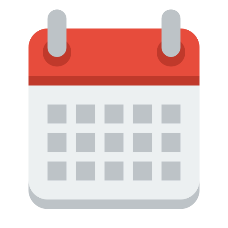 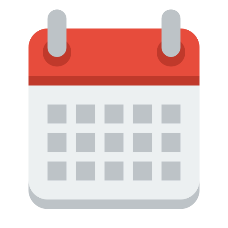 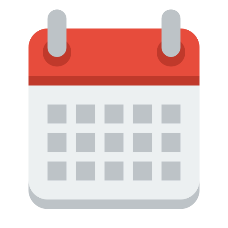 _________
_________
_________
Answer questions by telephone 
(20 mins)
Answer questions in person (preferred) or telephone (20 mins)
Answer questions by telephone 
(20 mins)
You will receive a call from the HOBIT study team once a month for 
6 months to check on how you are doing. Interviews will be done at 1, 3, & 6 months. We may call you from: (xxx) xxx-xxxx or (xxx) xxx-xxxx
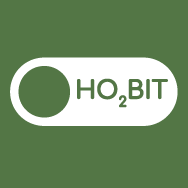 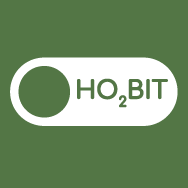